KHỞI ĐỘNG
d
d
d
d
d
GAME ONG TÌM CHỬ
d
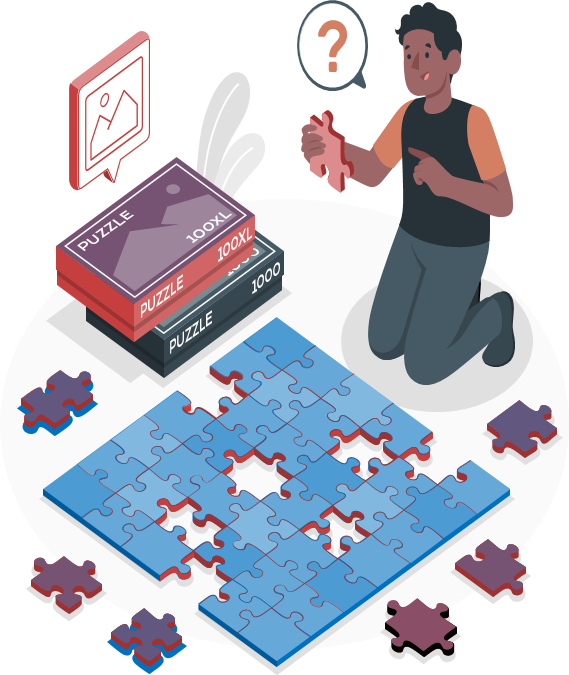 LUẬT CHƠI
Tìm các từ, cụm từ liên quan đến chủ đề thiên nhiên.
Mỗi đáp án đúng được 10 điểm.
 Các nhóm ghi đáp án vào bảng nhóm (ghi điểm số đạt được)
Thời gian: 3 phút
GAME ONG TÌM CHỬ
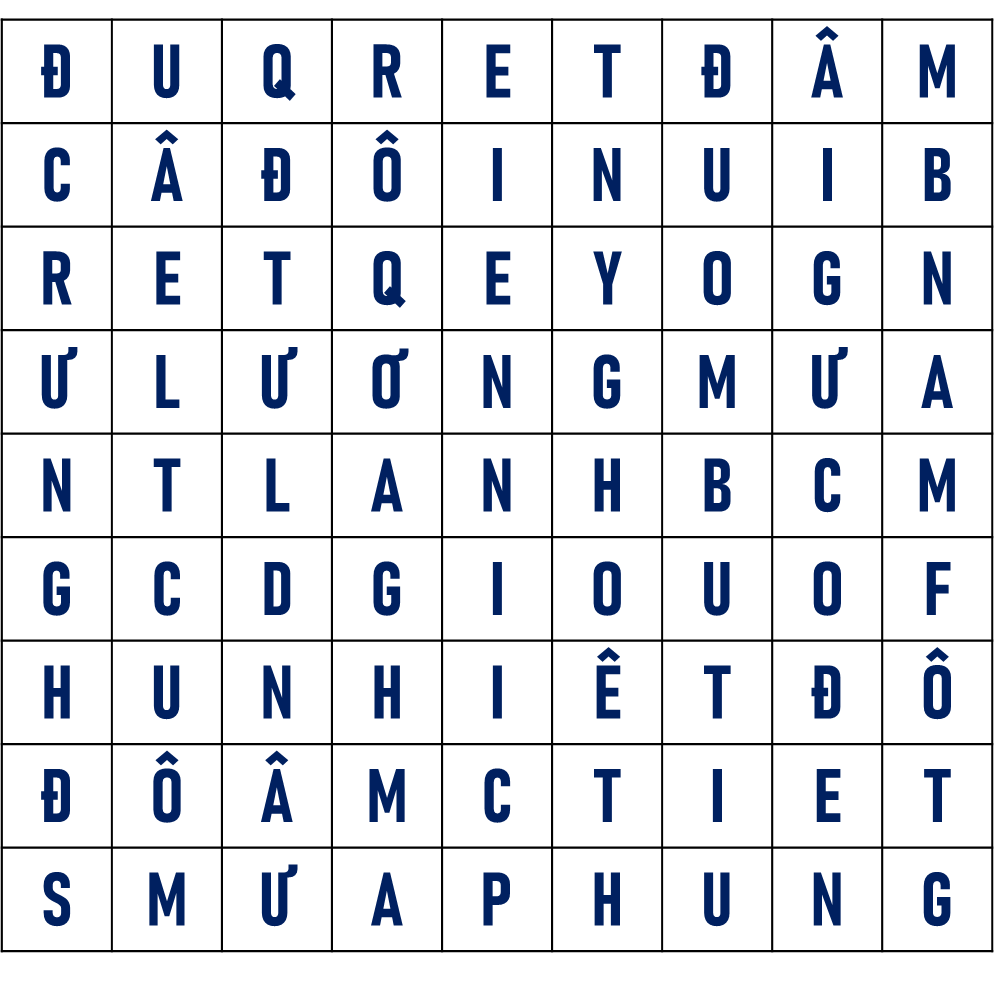 ĐẤT
MƯA PHÙN
LẠNH
RÉT ĐẬM
ĐỒI NÚI
LƯỢNG MƯA
ĐỘ ẨM
SÔNG NGÒI
RỪNG
NHIỆT ĐỘ
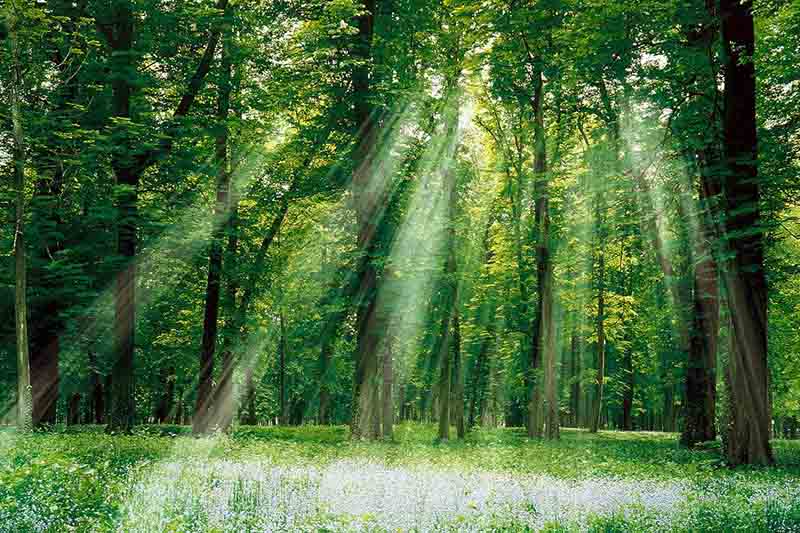 BÀI 2. 
THIÊN NHIÊN NHIỆT ĐỚI ẨM GIÓ MÙA VÀ ẢNH HƯỞNG ĐẾN SẢN XUẤT, ĐỜI SỐNG
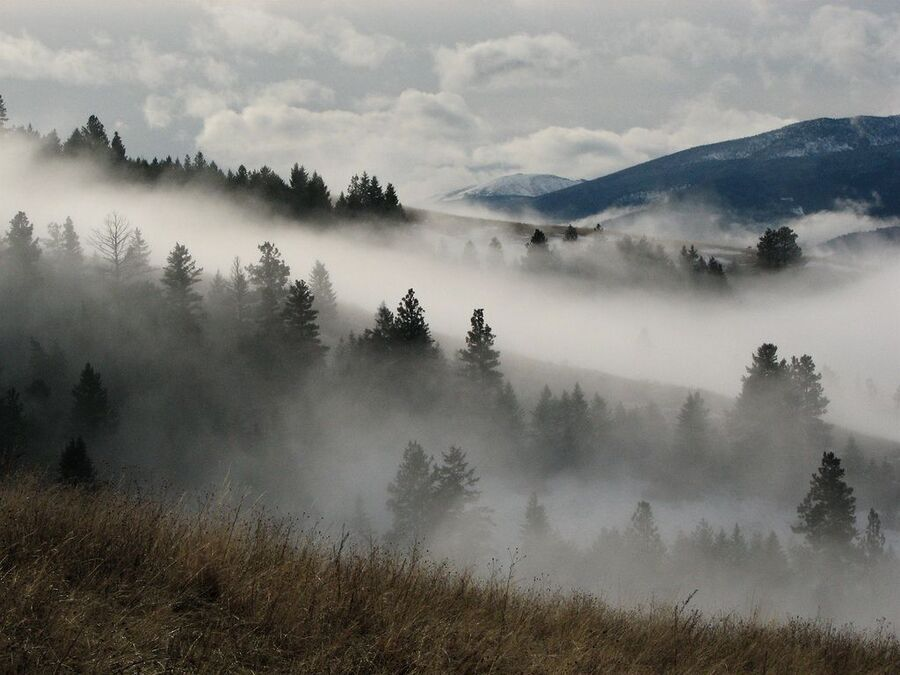 NỘI DUNG BÀI HỌC
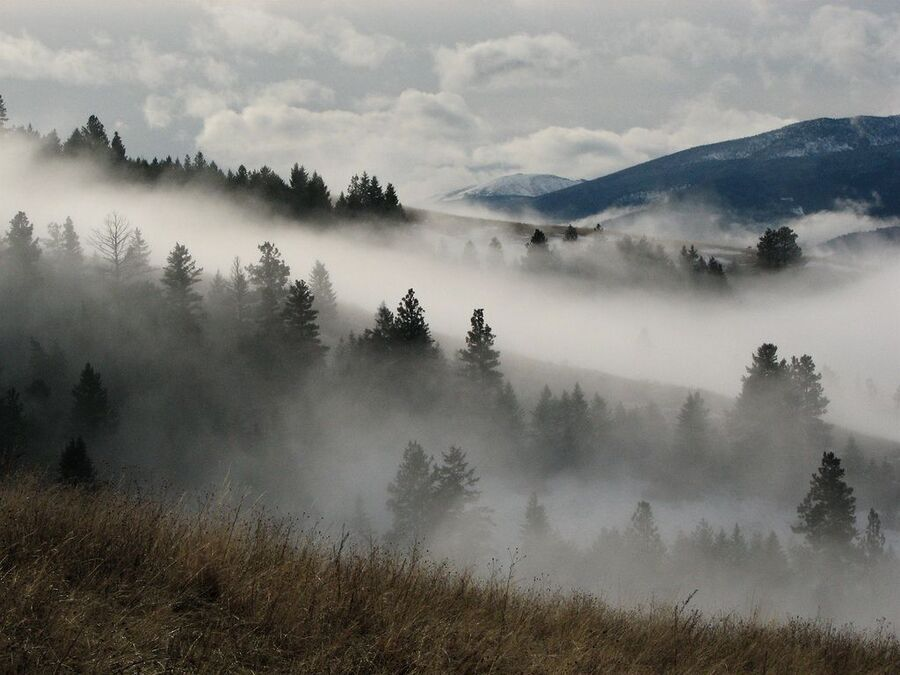 1
BIỂU HIỆN CỦA THIÊN NHIÊN NHIỆT ĐỚI ẨM GIÓ MÙA
2
ẢNH HƯỞNG ĐẾN SẢN XUẤT VÀ ĐỜI SỐNG
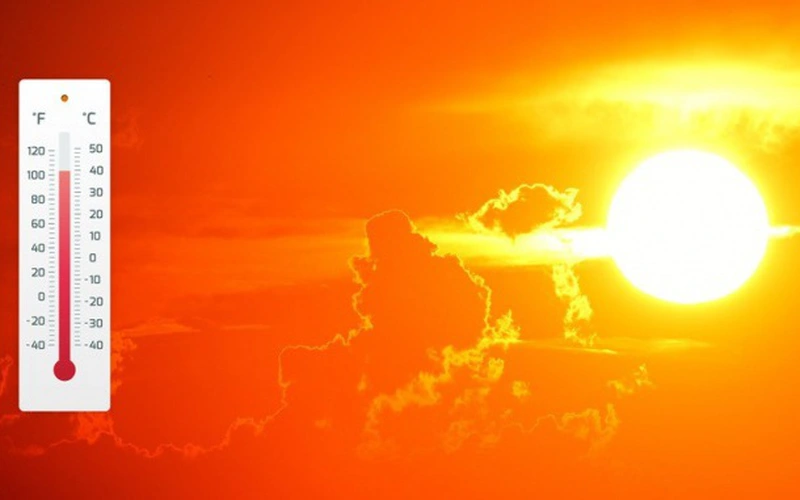 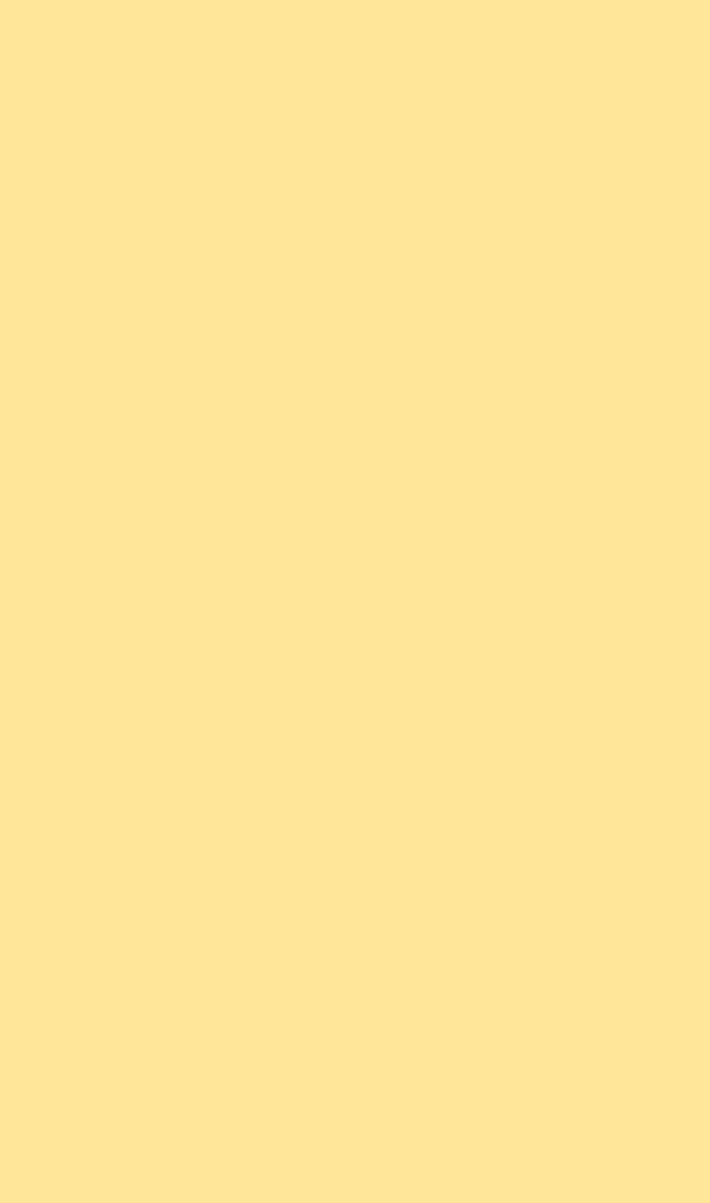 I. BIỂU HIỆN CỦA THIÊN NHIÊN NHIỆT ĐỚI ẨM GIÓ MÙA
I. BIỂU HIỆN CỦA THIÊN NHIÊN NHIỆT ĐỚI ẨM GIÓ MÙA
1. Tính chất nhiệt đới ẩm gió mùa của khí hậu
a. Tính chất nhiệt đới
b. Tính chất ẩm
c. Tính chất gió mùa
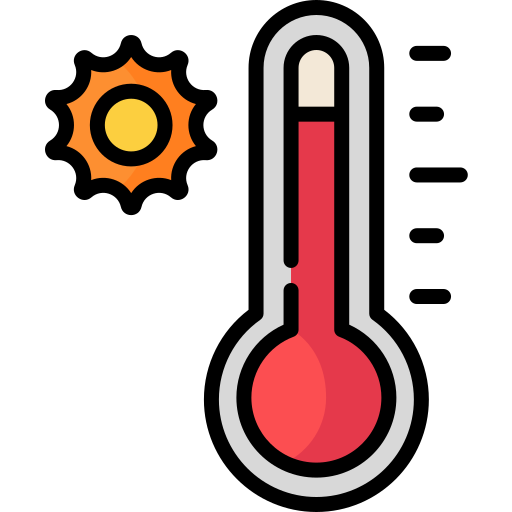 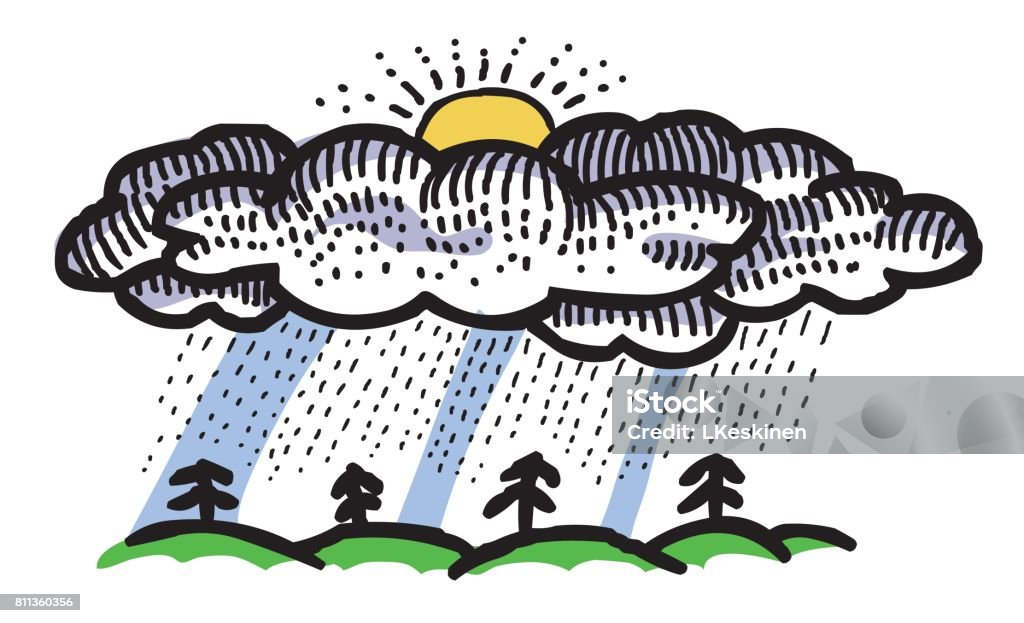 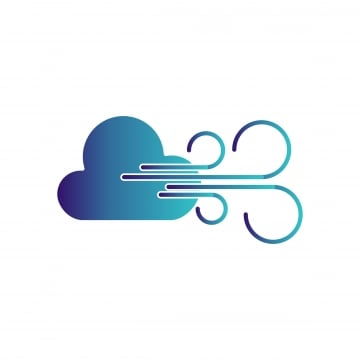 I. BIỂU HIỆN CỦA THIÊN NHIÊN NHIỆT ĐỚI ẨM GIÓ MÙA
1. Tính chất nhiệt đới ẩm gió mùa của khí hậu
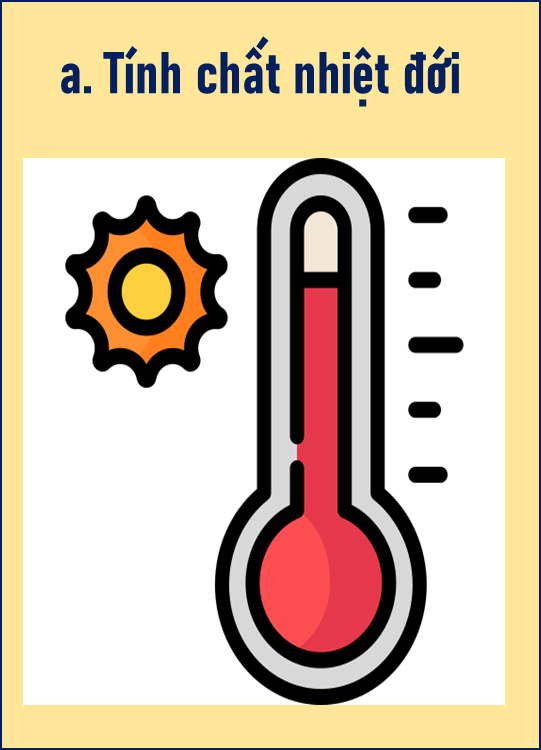 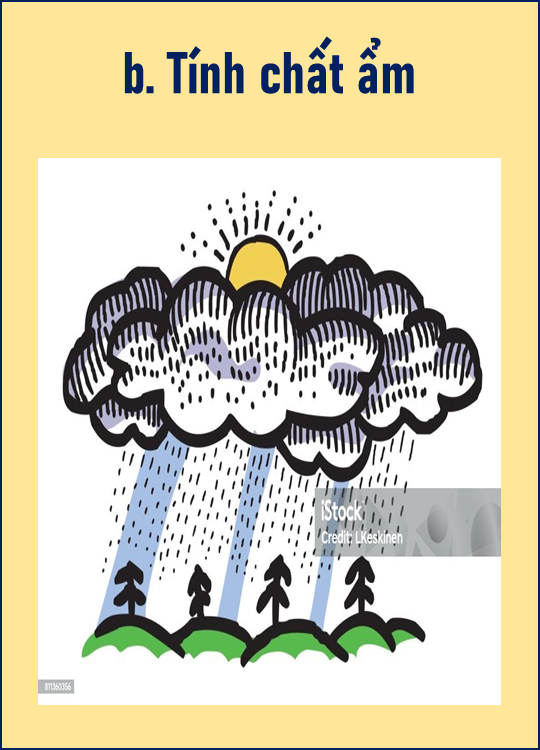 CHUYỂN GIAO NHIỆM VỤ
YÊU CẦU: HS làm việc cặp đôi, nghiên cứu mục I.1 tr 8 SGK và bảng số liệu 2
NHIỆM VỤ: Nhận xét bảng số liệu 2 và hoàn thành phiếu học tập số 1.
THỜI GIAN: 2 phút.
PHIẾU HỌC TẬP SỐ 1
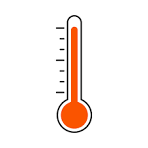 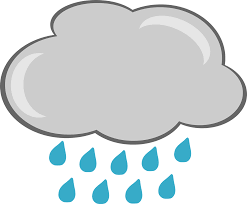 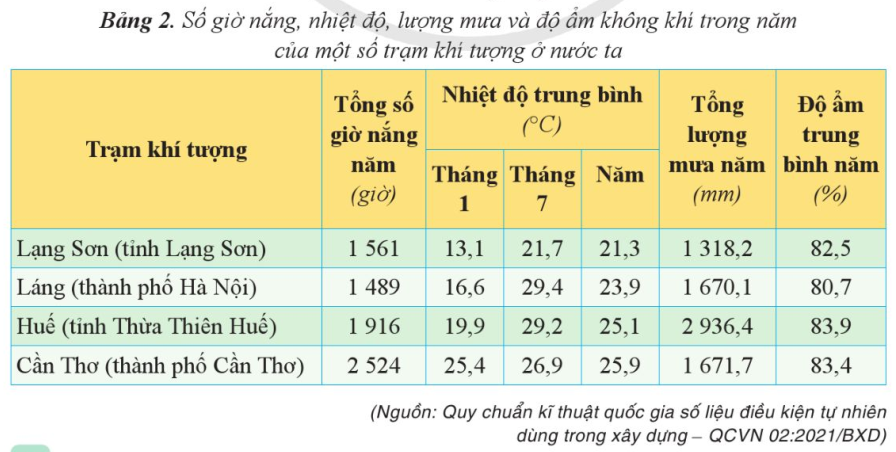 PHẢN HỒI PHIẾU HỌC TẬP SỐ 1
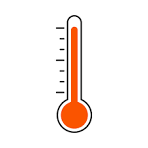 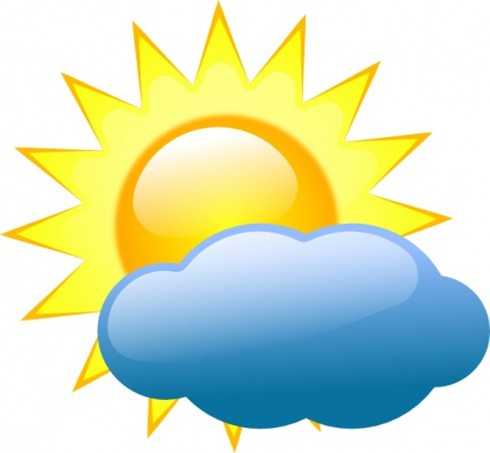 - Lượng bức xạ mặt trời lớn.
Nước ta nằm trong khu vực nội chí tuyến, một năm có 2 lần Mặt Trời lên thiên đỉnh, góc nhập xạ lớn.
- Tổng số giờ nắng từ 1400 giờ - 3000 giờ.
- Nhiệt độ trung bình năm trên 200C.
- Miền Nam có nhiệt độ TB cao hơn miền Bắc.
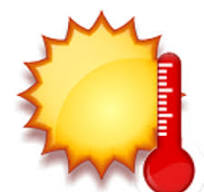 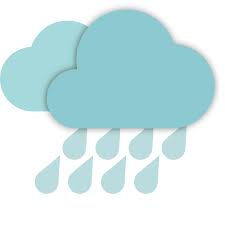 - Độ ẩm tương đối cao, trên 80%.
Do các khối khí di chuyển qua biển kết hợp với yếu tố địa hình.
- Tổng lượng mưa trong năm lớn, từ 1500mm – 2000mm.
- Lượng mưa có sự phân hoá.
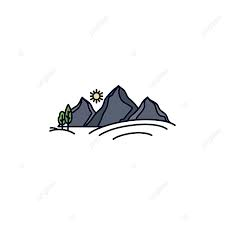 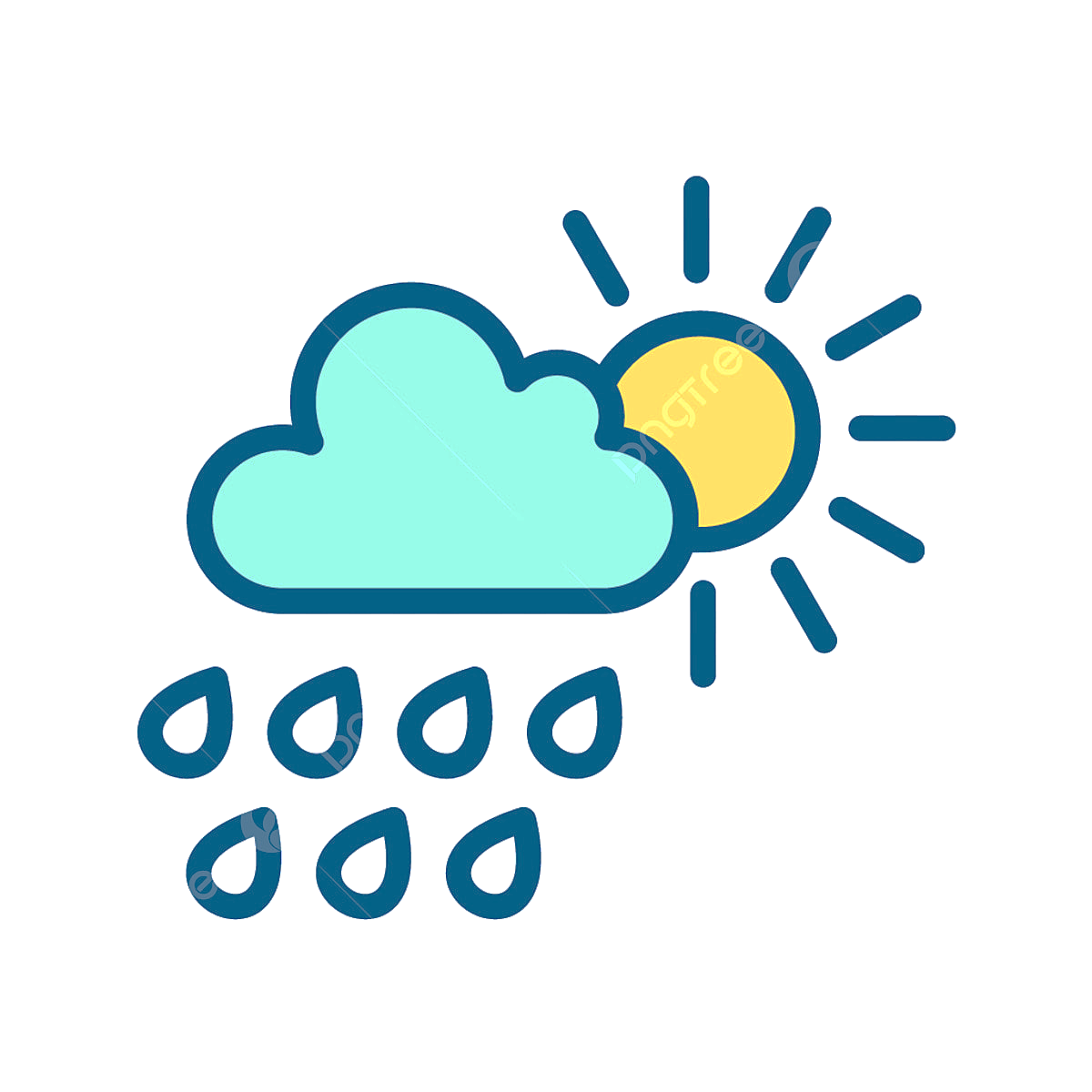 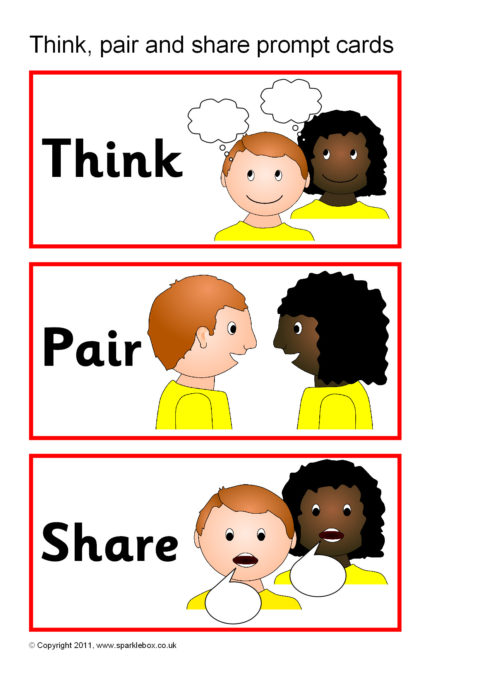 CHÚNG TỚ LÀ CHUYÊN GIA KHÍ HẬU…
Câu hỏi: 
“Tại sao Việt Nam không có khí hậu khô hạn như các nước cùng vĩ độ?”
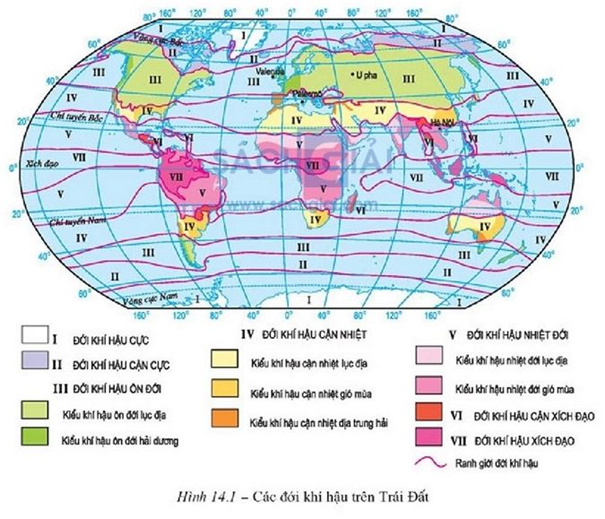 - Vị trí địa lí: 
+ Nằm hoàn toàn trong vùng nhiệt đới bán cầu Bắc, có nền nhiệt cao.
+ Nằm trong khu vực ảnh hưởng của gió Mậu dịch và gió mùa châu Á.
- Tác động của các khối khí di chuyển qua biển kết hợp với vai trò của Biển Đông, nguồn dự trữ dồi dào về nhiệt và ẩm.
I. BIỂU HIỆN CỦA THIÊN NHIÊN NHIỆT ĐỚI ẨM GIÓ MÙA
1. Tính chất nhiệt đới ẩm gió mùa của khí hậu
a. Tính chất nhiệt đới
b. Tính chất ẩm
c. Tính chất gió mùa
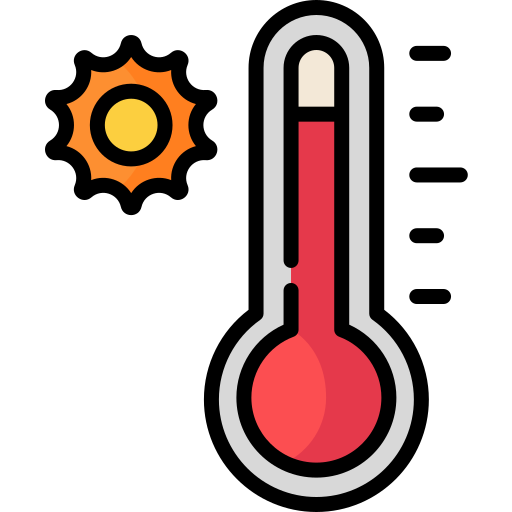 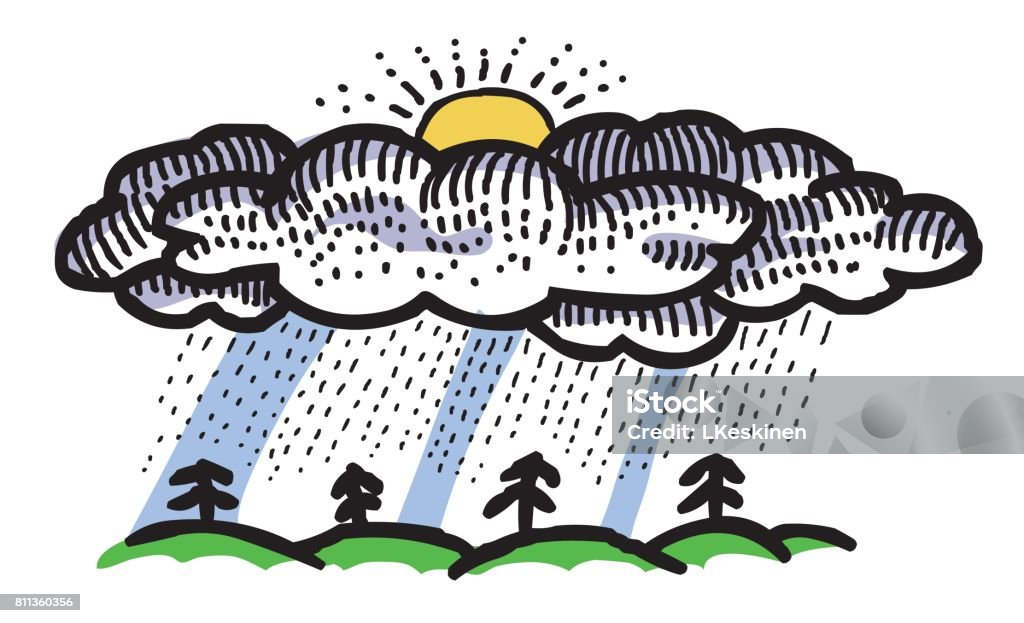 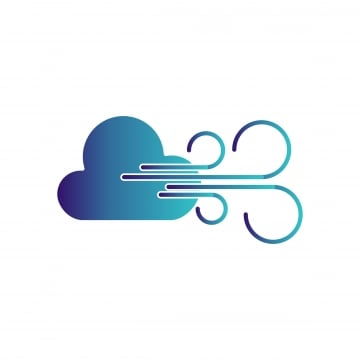 I. BIỂU HIỆN CỦA THIÊN NHIÊN NHIỆT ĐỚI ẨM GIÓ MÙA
1. Tính chất nhiệt đới ẩm gió mùa của khí hậu
CHUYỂN GIAO NHIỆM VỤ
c. Tính chất gió mùa
YÊU CẦU: Nghiên cứu nội dung mục I.1.c trang 9 và hình 2 và Atlat địa lí Việt Nam
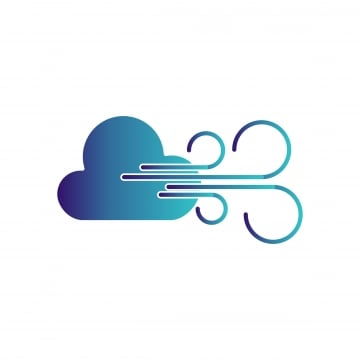 NHIỆM VỤ: Hoàn thành phiếu học tập số 2.
THỜI GIAN: 5 phút.
BÁO CÁO SP: Các nhóm có cùng 1 nội dung làm việc chuyển sản phẩm cho nhau, nhóm sau bổ sung vào sản phẩm của nhóm trước (bằng bút lông khác màu).
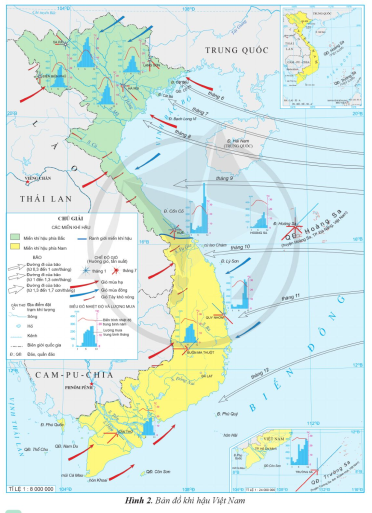 PHIẾU HỌC TẬP SỐ 2
Nhóm 1, 3, 5: Tìm hiểu gió mùa mùa đông
Nhóm 2, 4, 6: Tìm hiểu gió mùa mùa hạ
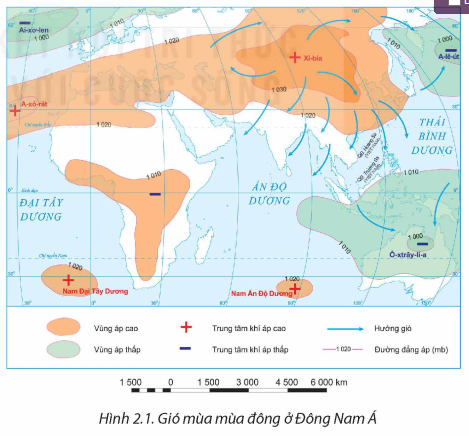 PHẢN HỒI PHIẾU HỌC TẬP SỐ 2
Nhóm 1, 3, 5: 
Tìm hiểu gió mùa mùa đông
Tháng 11 đến tháng 4 năm sau
- Đầu mùa đông: Lạnh khô, ít mưa.
- Giữa và cuối mùa: lạnh ẩm
Phía Bắc đến dãy Bạch Mã. (khoảng 160B)
Áp cao Xi -bia
Đông Bắc
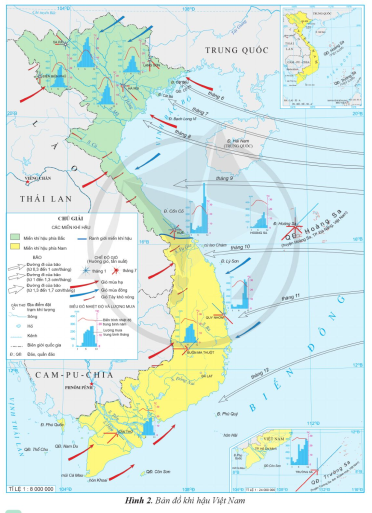 PHẢN HỒI PHIẾU HỌC TẬP SỐ 2
Nhóm 1, 3, 5: 
Tìm hiểu gió mùa mùa đông
- Miền Bắc có một mùa đông lạnh.
- Gây mưa phùn cho ĐB Bắc Bộ và ven biển Bắc Trung Bộ.
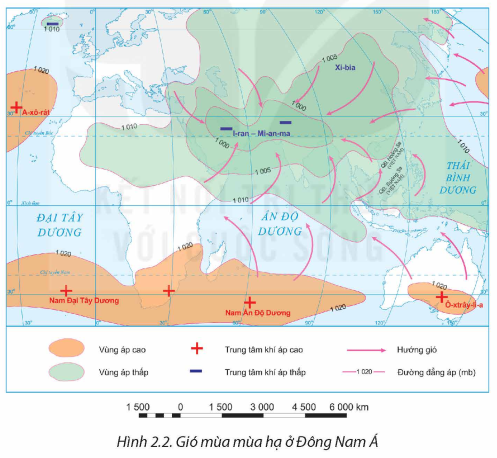 PHẢN HỒI PHIẾU HỌC TẬP SỐ 2
Nhóm 2, 4, 6: 
Tìm hiểu gió mùa mùa hạ
- Chủ yếu hướng Tây Nam.
- Ở Bắc Bộ: hướng Đông Nam
- Đầu mùa: Áp cao Ấn Độ Dương
- Giữa và cuối mùa: Áp cao chí tuyến Nam bán cầu
Nóng ẩm, mưa nhiều
Tháng 5 đến tháng 10
Cả nước
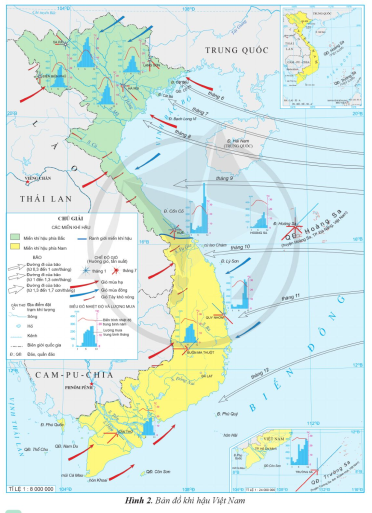 PHẢN HỒI PHIẾU HỌC TẬP SỐ 2
Nhóm 2, 4, 6: 
Tìm hiểu gió mùa mùa hạ
- Đầu mùa: 
+ Gây mưa cho ĐB Nam Bộ và Tây Nguyên.
+ Gây khô nóng cho ĐB ven biển miền Trung và Tây Bắc (gió Lào).
- Giữa và cuối mùa hạ: Gây mưa trên cả nước.
CHUYÊN GIA KHÍ HẬU…
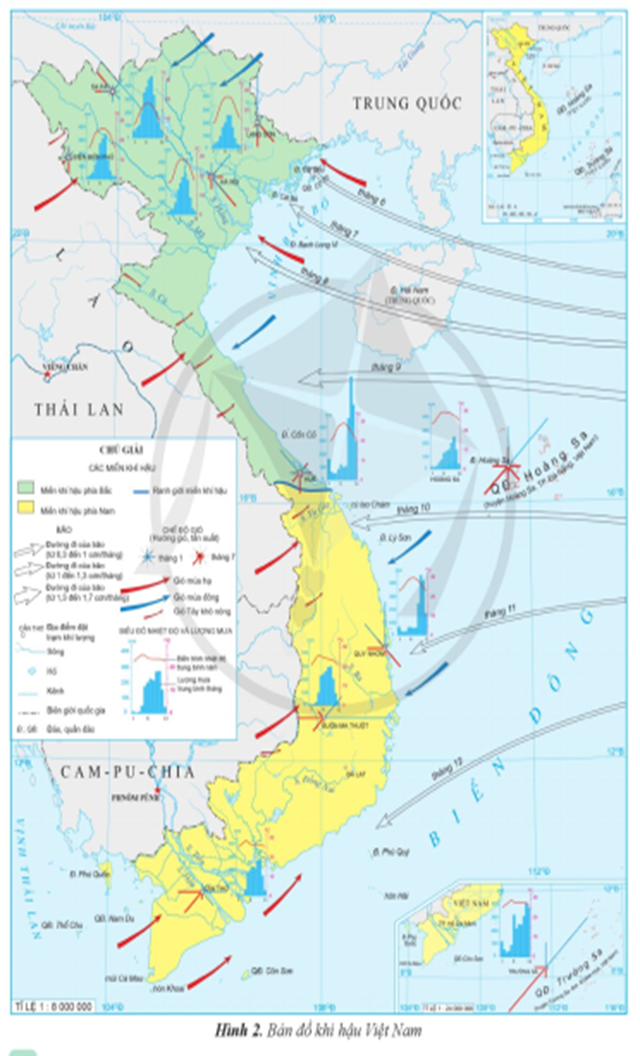 Hệ quả của hoạt động gió mùa đối với sự phân chia mùa khác nhau giữa các khu vực ở nước ta?
- Tạo ra sự phân mùa khí hậu:
+ Miền Bắc: mùa đông lạnh, ít mưa; mùa hạ nóng, ẩm, mưa nhiều.
+ Ở miền Nam: có một mùa mưa và một mùa khô rõ rệt.
+ Miền Trung: mùa hạ rất khô và nóng; mùa mưa lùi về thu đông.
I. BIỂU HIỆN CỦA THIÊN NHIÊN NHIỆT ĐỚI ẨM GIÓ MÙA
2. Tính chất nhiệt đới ẩm gió mùa qua các thành phần tự nhiên khác
d. SINH VẬT
c. ĐẤT
a. ĐỊA HÌNH
b. SÔNG NGÒI
HÌNH THÀNH VÒNG CHUYÊN GIA
Sơ đồ nhóm CHUYÊN GIA
YÊU CẦU: HS nghiên cứu nội dung SGK mục mục I.2 trang 11
NHIỆM VỤ: Hình thành sơ đồ tư duy (theo tiêu chí đánh giá)
Nhóm 1, 5: Nêu biểu hiện tính chất nhiệt đới ẩm của địa hình và giải thích?
Nhóm 2, 6: Nêu biểu hiện tính chất nhiệt đới ẩm của sông ngòi và giải thích?
Nhóm 3, 7: Nêu biểu hiện tính chất nhiệt đới ẩm của đất và giải thích?
Nhóm 4, 8: Nêu biểu hiện tính chất nhiệt đới ẩm của sinh vật và giải thích?
NHÓM 1
NHÓM 4
NHÓM 3
NHÓM 2
THỜI GIAN: 5 phút
I. BIỂU HIỆN CỦA THIÊN NHIÊN NHIỆT ĐỚI ẨM GIÓ MÙA
2. Tính chất nhiệt đới ẩm gió mùa qua các thành phần tự nhiên khác
d. SINH VẬT
c. ĐẤT
a. ĐỊA HÌNH
b. SÔNG NGÒI
TIÊU CHÍ ĐÁNH GIÁ SẢN PHẨM
Sơ đồ nhóm CHUYÊN GIA
NHÓM 1
NHÓM 4
NHÓM 3
NHÓM 2
I. BIỂU HIỆN CỦA THIÊN NHIÊN NHIỆT ĐỚI ẨM GIÓ MÙA
2. Tính chất nhiệt đới ẩm gió mùa qua các thành phần tự nhiên khác
d. SINH VẬT
c. ĐẤT
a. ĐỊA HÌNH
b. SÔNG NGÒI
HÌNH THÀNH NHÓM MẢNH GHÉP
Sơ đồ nhóm MẢNH GHÉP
Sơ đồ nhóm CHUYÊN GIA
Thành viên NHÓM CHUYÊN GIA: lần lượt trình bày sản phẩm của nhóm mình. Mỗi trạm tranh/3 phút.
NHÓM SỐ 1, 2
NHÓM SỐ 7, 8
NHÓM 1
NHÓM 4
Thành viên NHÓM MẢNH GHÉP: ghi chép và hoàn thành phiếu học tập số 3, đánh giá và chấm điểm sản phẩm theo bảng tiêu chí
NHÓM 3
NHÓM 2
NHÓM SỐ 5, 6
NHÓM SỐ 3, 4
(Đánh số thứ tự từ 1 đến 8)
I. BIỂU HIỆN CỦA THIÊN NHIÊN NHIỆT ĐỚI ẨM GIÓ MÙA
2. Tính chất nhiệt đới ẩm gió mùa qua các thành phần tự nhiên khác
d. SINH VẬT
c. ĐẤT
a. ĐỊA HÌNH
b. SÔNG NGÒI
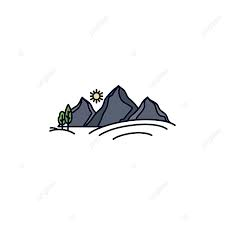 PHIẾU HỌC TẬP SỐ 3
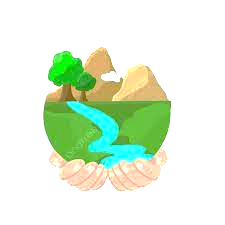 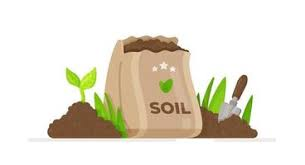 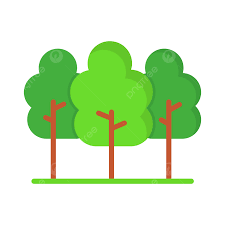 I. BIỂU HIỆN CỦA THIÊN NHIÊN NHIỆT ĐỚI ẨM GIÓ MÙA
5. SINH VẬT
4. ĐẤT
2. ĐỊA HÌNH
3. SÔNG NGÒI
HÌNH THÀNH NHÓM MẢNH GHÉP
Sơ đồ nhóm CHUYÊN GIA
Sơ đồ nhóm MẢNH GHÉP
Sơ đồ nhóm CHUYÊN GIA
NHÓM 1
NHÓM SỐ 1, 2
NHÓM SỐ 7, 8
NHÓM 4
NHÓM 1
NHÓM 4
NHÓM SỐ 5, 6
NHÓM 3
NHÓM 2
NHÓM SỐ 3, 4
NHÓM 3
NHÓM 2
(Đánh số thứ tự từ 1 đến 8)
(Kết thúc vòng MẢNH GHÉP, các thành viên trở về vị trí nhóm CHUYÊN GIA ban đầu)
PHẢN HỒI PHIẾU HỌC TẬP SỐ 3
- Do nhiệt độ và độ ẩm cao
- Quá trình phong hoá: Diễn ra nhanh. Lớp vỏ phong hoá dày và dễ thấm nước.
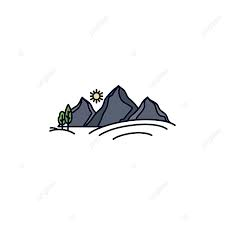 - Mưa nhiều, dòng chảy mạnh, địa hình chia cắt
- Quá trình xâm thực: Diễn ra ở miền núi. Gia tăng các hiện tượng: Đất trượt, đá lở, lũ quét..
- Con người khai thác tài nguyên không hợp lí: rừng, khoáng sản, đất...
- Vùng núi đá vôi: quá trình cac – xtơ diễn ra mạnh mẽ.
- Quá trình bồi tụ: 
+ Diễn ra mạnh ở đồng bằng và các thung lũng sông.
+ Tầng trầm tích dày, đồng bằng mở rộng.
- Mất lớp phủ thưc vật
PHẢN HỒI PHIẾU HỌC TẬP SỐ 3
- Mật độ sông ngòi dày đặc: cả nước có 2360 con sông có chiều dài từ 10km trở lên.
- Khí hậu nhiệt đới ẩm gió mùa.
- Sông ngòi nhiều nước: tổng lượng dòng chảy 839m3/năm.
- Con người khai thác tài nguyên không hợp lí: xây thủy điện, làm thủy lợi, khai thác rừng...
- Nhiều phù sa: khoảng 200 triệu tấn/năm.
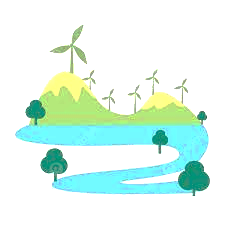 - Chế độ dòng chảy: 
+ Có sự phân mùa: Mùa lũ = mùa mưa, mùa cạn = mùa khô.
+ Mùa lũ tập trung khoảng 70% - 80% lượng nước và 80% - 90% lượng phù sa.
MỘT SỐ HÌNH ẢNH VỀ ĐỊA HÌNH VÀ SÔNG NGÒI CỦA VÙNG THIÊN NHIÊN NHIỆT ĐỚI ẨM GIÓ MÙA
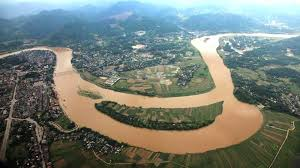 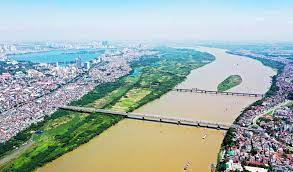 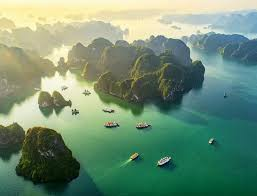 Vịnh Hạ Long
ĐB sông Hồng
Sông Hồng
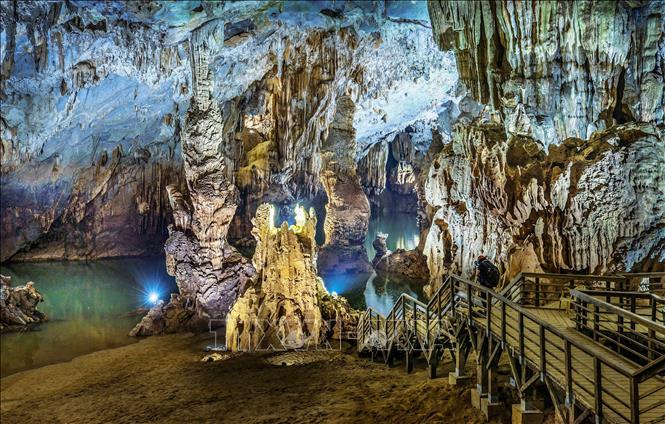 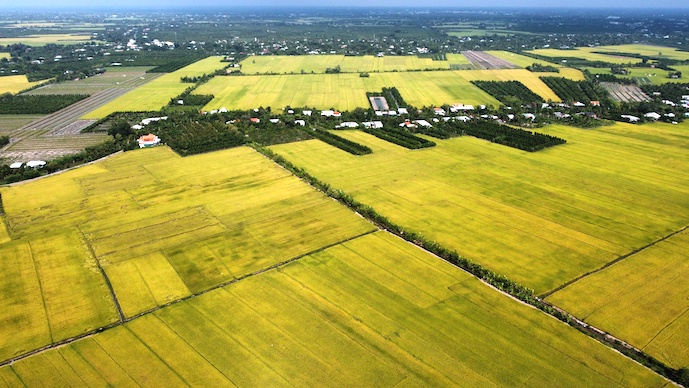 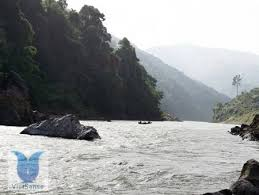 ĐB sông Cửu Long
Động Phong Nha
Sông Đà
PHẢN HỒI PHIẾU HỌC TẬP SỐ 3
- Quá trình hình thành đất: 
+ Feralit là quá trình hình thành đất chủ đạo của vùng khí hậu nhiệt đới ẩm gió mùa.
+ Đất có màu đỏ vàng, chua, nghèo mùn.
- KH nhiệt đới ẩm gió mùa, nhiệt độ cao, ẩm lớn và có sự phân mùa.
- Địa hình dốc, mưa nhiều.
- Là loại đất có diện tích lớn nhất.
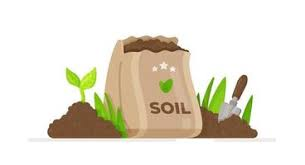 - Mất lớp phủ thực vật
- Phân bố rộng rãi ở miền núi và rìa các đồng bằng.
- Vùng đồi núi dốc đất bị xói mòn, rửa trôi.
PHẢN HỒI PHIẾU HỌC TẬP SỐ 3
- Phổ biến loài sinh vật nhiệt đới: 
   + Thực vật: 70% là cây nhiệt đới, phổ biến các loại cây họ Dầu, họ Vang, họ Dâu tằm, họ Dầu...
   + Động vật: Đa số loài nhiệt đới, điển hình chim (trĩ, công, vẹt, gà lôi...), các loài thú (huơu, nai, vượn...), bò sát và côn trùng.
- Khí hậu nhiệt đới ẩm gió mùa, nhiệt độ cao, mưa nhiều.
- Khai thác rừng không hợp lí, cháy rừng
- Hệ sinh thái nhiệt đới gió mùa: 
+ Là kiểu rừng đặc trưng của khí hậu Việt Nam.
+ Thành phần loại đa dạng, nhiều tầng tán và trữ lượng sinh khối lớn.
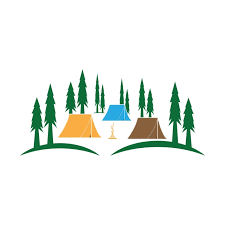 - HST đang bị suy giảm do khai thác quá mức.
MỘT SỐ HÌNH ẢNH VỀ ĐẤT VÀ SINH VẬT CỦA VÙNG THIÊN NHIÊN NHIỆT ĐỚI ẨM GIÓ MÙA
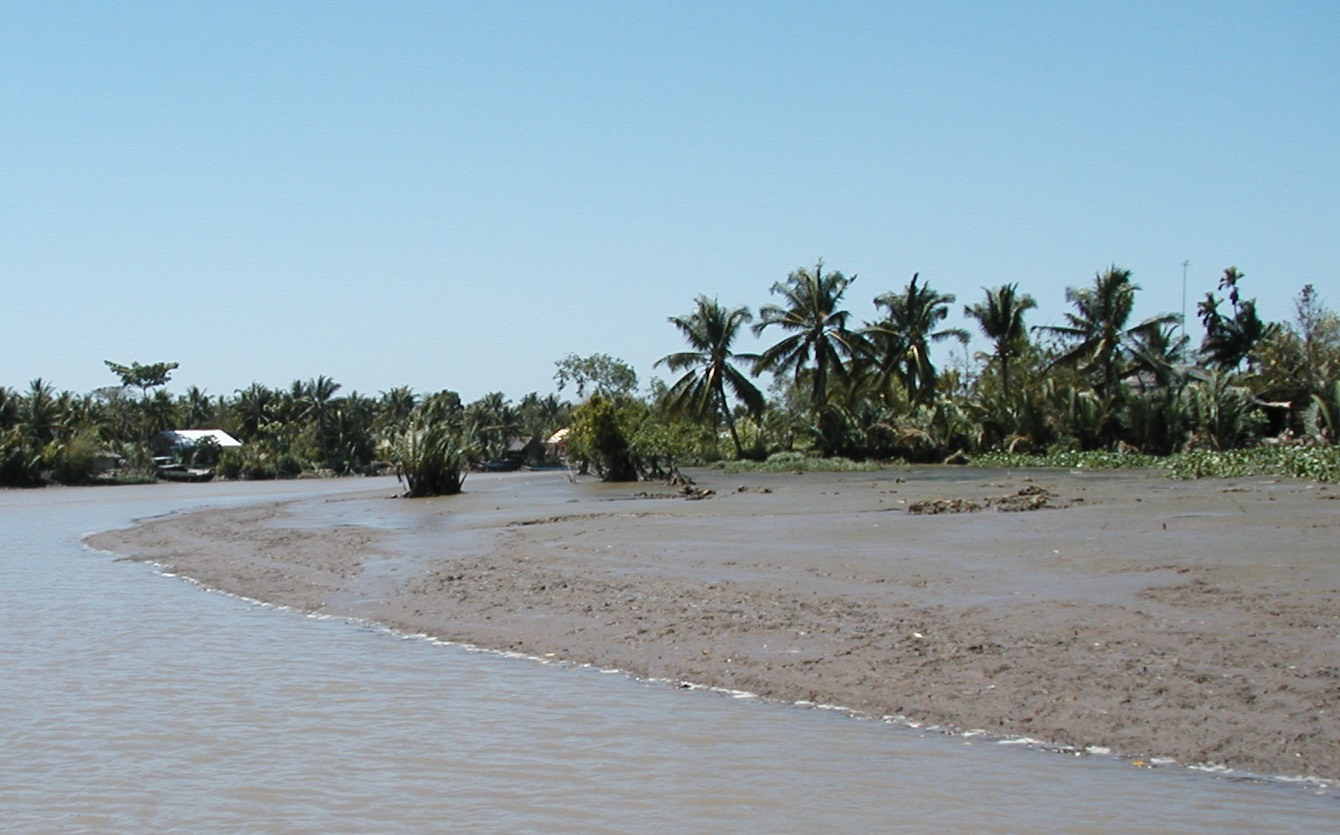 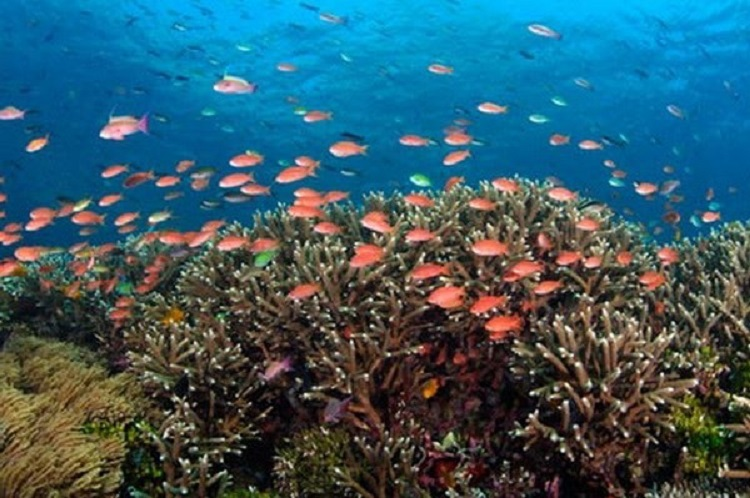 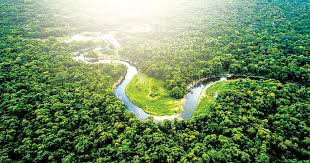 RỪNG
ĐỘNG VẬT
ĐẤT
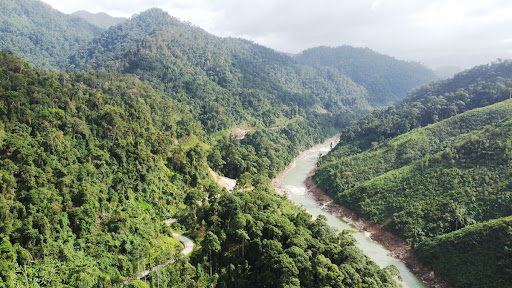 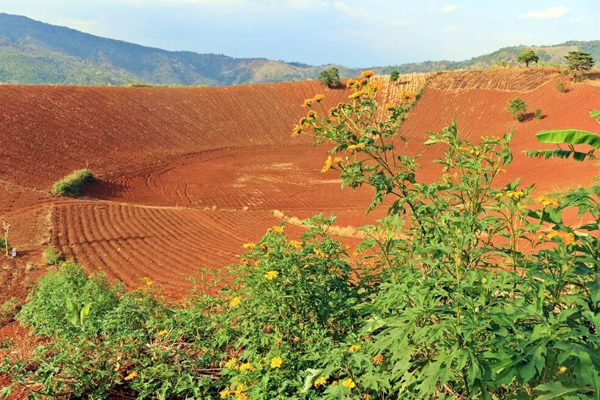 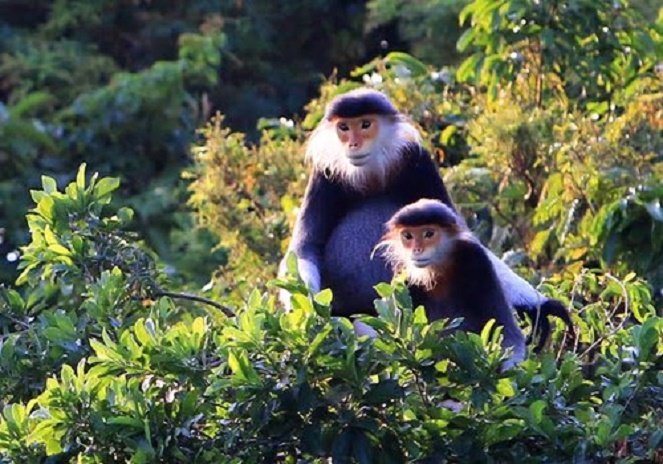 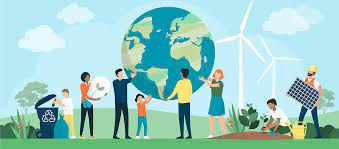 QUAN ĐIỂM CỦA CHÚNG TA…
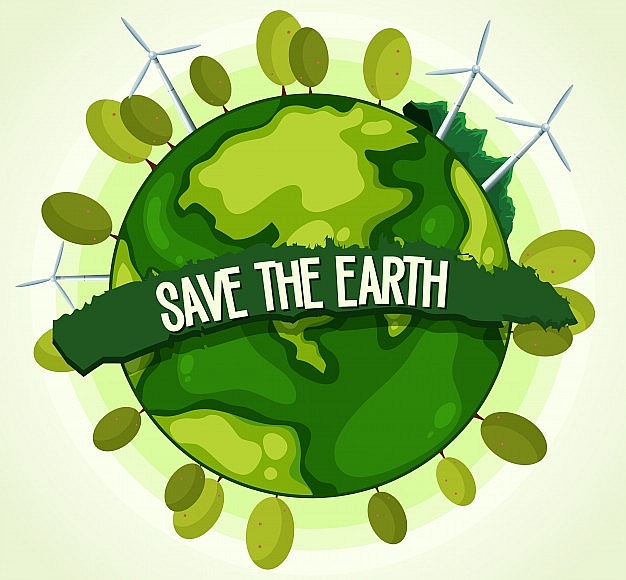 Trong các thành phần tự nhiên, thiên nhiên nhiệt đới ẩm gió mùa thể hiện rõ nhất qua thành phần tự nhiên nào? Tại sao?
II. ẢNH HƯỞNG ĐẾN SẢN XUẤT VÀ ĐỜI SỐNG
1. Ảnh hưởng đến sản xuất
PHIẾU HỌC TẬP SỐ 4
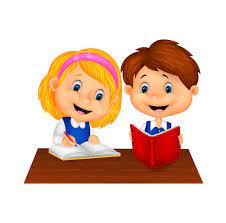 HOẠT ĐỘNG: Cặp đôi
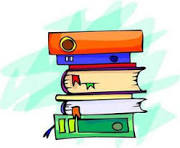 TÀI LIỆU: 
Mục II tr12 SGK
NHIỆM VỤ: Hoàn thành PHT số 4
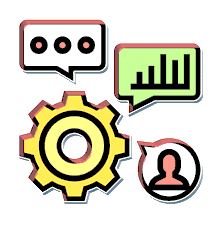 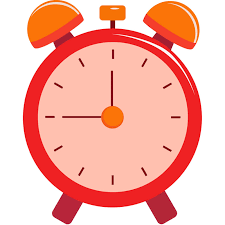 THỜI GIAN: 
4 phút
II. ẢNH HƯỞNG SẢN XUẤT VÀ ĐỜI SỐNG
1. Ảnh hưởng đến sản xuất
- Khí hậu:
+ Nông nghiệp nhiệt đới phát triển quanh năm. 
+ Tạo điều kiện cho thâm canh, tăng vụ, đa dạng hoá cơ cấu cây trồng và vật nuôi.
- Sự thất thường của thời tiết, khí hậu và chế độ dòng chảy gây khó khăn cho sản xuất.
- Sông ngòi:
+ Cung cấp nước tưới và cải tạo đất.
+ Môi trường để đánh bắt và nuôi trồng thuỷ sản.
- Nhiều thiên tai: Lũ lụt, hạn hán, bão…
- Nhiều dịch bệnh…
II. ẢNH HƯỞNG SẢN XUẤT VÀ ĐỜI SỐNG
1. Ảnh hưởng đến sản xuất
- Khí hậu nhiệt đới ẩm gió mùa tạo điều kiện cho ngành du lịch nghỉ dưỡng hoạt động quanh năm.
- Khí hậu nhiệt đới ẩm gió mùa nhiều thiên tai đẩy nhanh tốc độ hư hại các công trình xây dựng, máy móc và thiết bị sản xuất.
- Mật độ sông ngòi lớn, nhiều nước là điều kiện để phát triển GTVT đường thuỷ, thuỷ điện, cung cấp nước cho sản xuất.
- Sự phân mùa của khí hậu và chế độ dòng chảy làm gián đoạn hoạt động GVTV và du lịch…
- Mùa khô thuận lợi cho hoạt động khai thác và xây dựng…
II. ẢNH HƯỞNG SẢN XUẤT VÀ ĐỜI SỐNG
KHÓ KHĂN
THUẬN LỢI
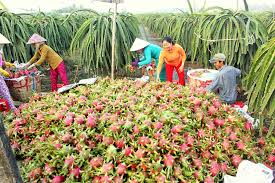 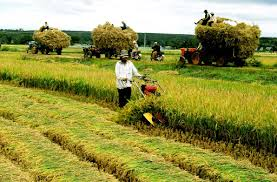 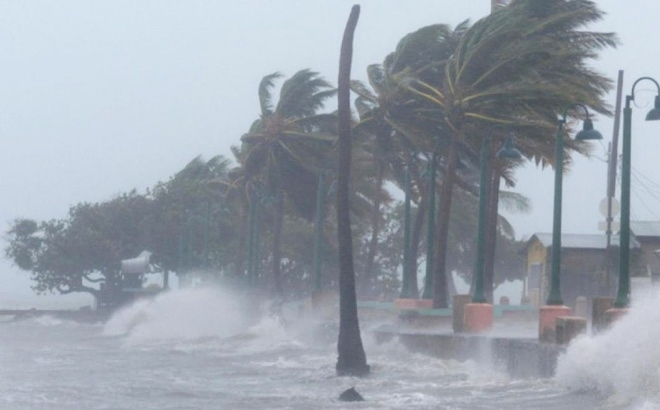 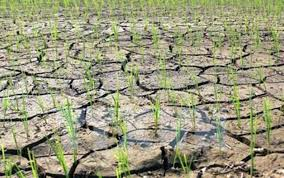 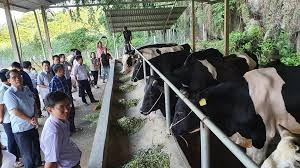 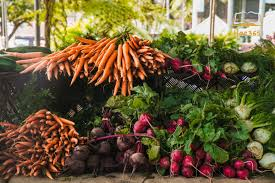 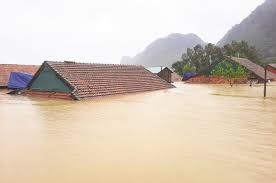 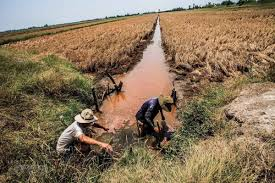 Nhiều thiên tai
Đa dạng hoá cơ cấu
II. ẢNH HƯỞNG SẢN XUẤT VÀ ĐỜI SỐNG
2. Ảnh hưởng đến đời sống
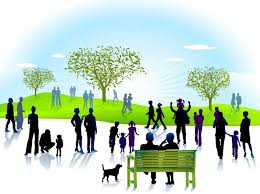 CHUYỂN GIAO NHIỆM VỤ
YÊU CẦU: HS đọc SGK, suy ngẫm và hoàn thành nhiệm vụ.
NHIỆM VỤ:
- Nhóm 1,3: Liệt kê những khó khăn của thiên nhiên nhiệt đới ẩm gió mùa đến đời sống. Lấy ví dụ.
- Nhóm 2,4: Liệt kê những thuận lợi của thiên nhiên nhiệt đới ẩm gió mùa đến đời sống. Lấy ví dụ.
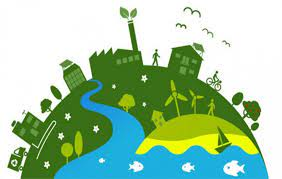 THỜI GIAN: 3 phút
BÁO CÁO: đại diện HS trình bày sản phẩm
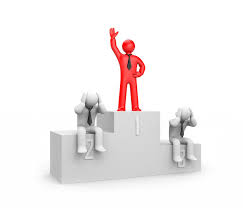 II. ẢNH HƯỞNG SẢN XUẤT VÀ ĐỜI SỐNG
2. Ảnh hưởng đến đời sống
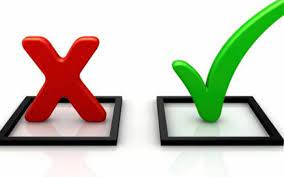 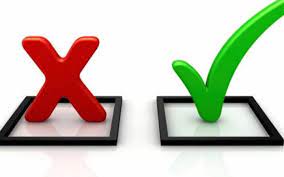 THUẬN LỢI
KHÓ KHĂN
- Lượng mưa và lưu lượng dòng chảy lớn cung cấp nước cho sinh hoạt.
Có nhiều thiên tai: bão, mưa lớn, lũ lụt, trượt đất, lũ quét, nắng nóng, hạn hán... tác động xấu tới sức khoẻ con người, gây tổn thất lớn về người và tài sản.
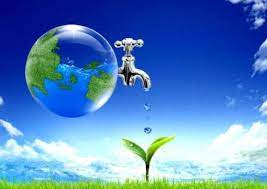 - Khí hậu có sự phân mùa ảnh hưởng đến các hoạt động sản xuất và sinh hoạt của người dân.
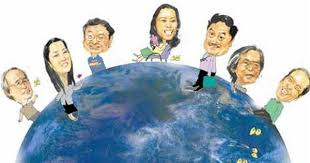 LUYỆN TẬP
GAME DOMINO
LUẬT CHƠI
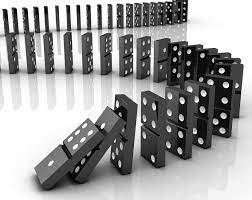 Mỗi nhóm 1 bộ thẻ kiến thức.
Quy tắc DOMINO: Sai 1 thẻ, đổ cả bài.
Bắt đầu từ thẻ START. Tìm câu trả lời phù hợp với câu hỏi. Tiếp tục đến thẻ FINISH.
Nhóm nào về nhất và đúng nhất => CHIẾN THẮNG.
THỜI GIAN: 5 phút
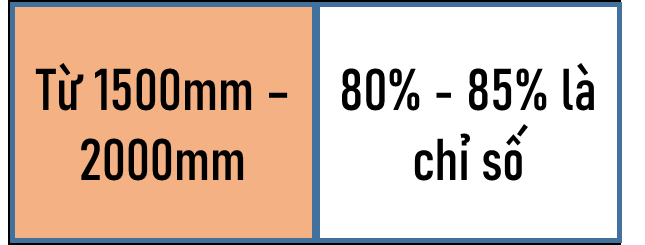 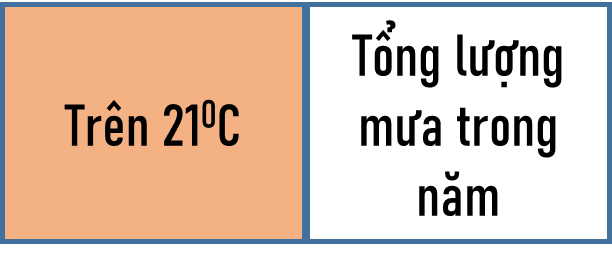 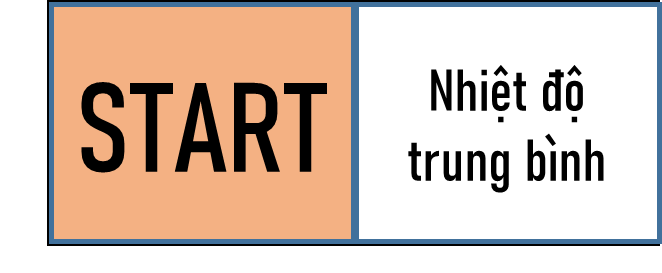 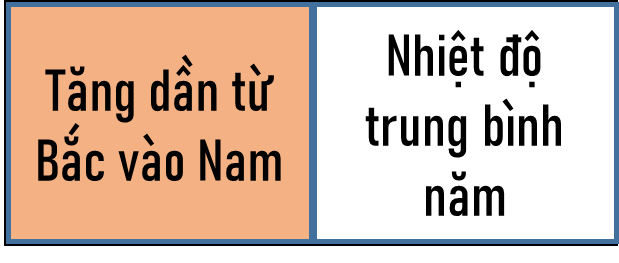 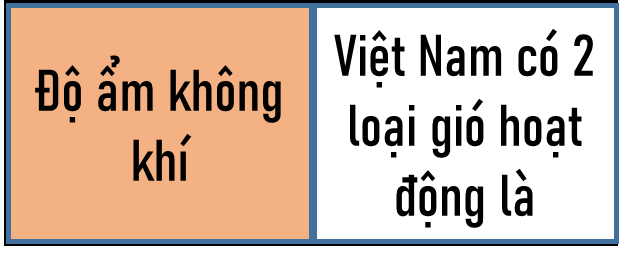 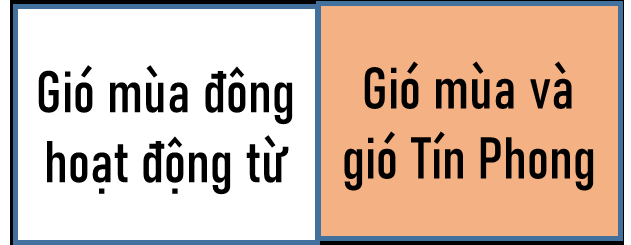 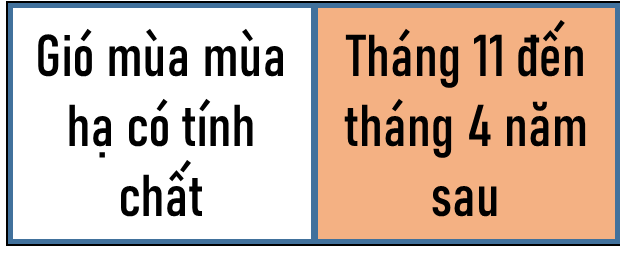 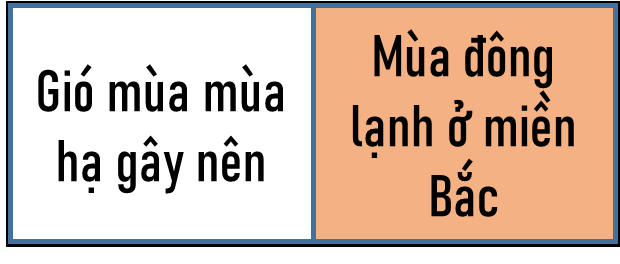 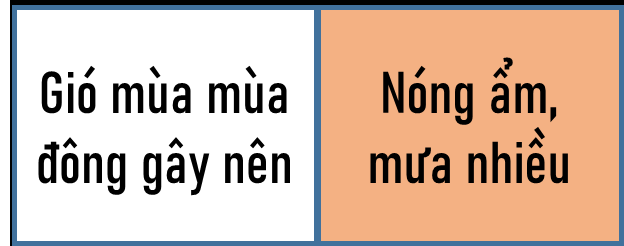 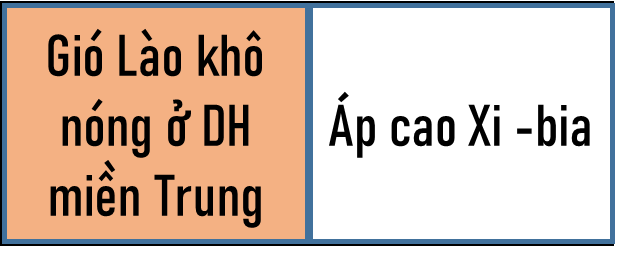 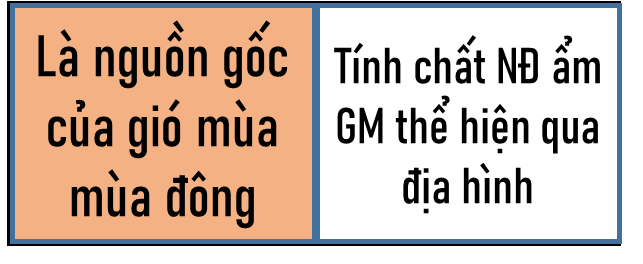 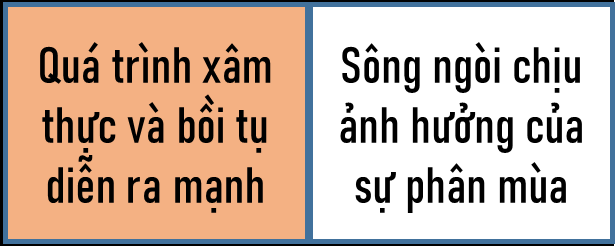 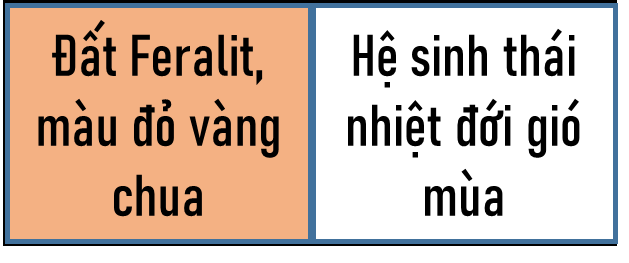 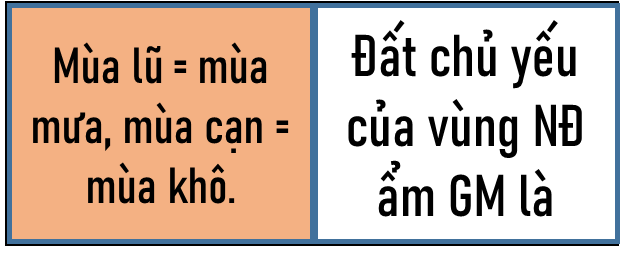 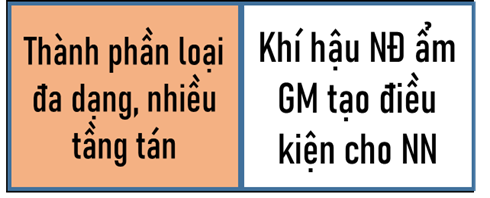 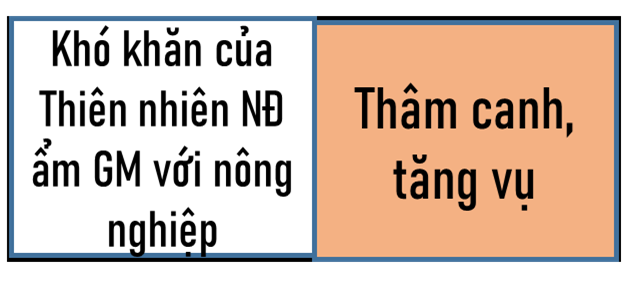 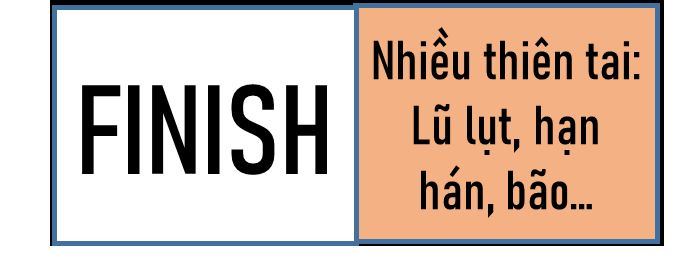 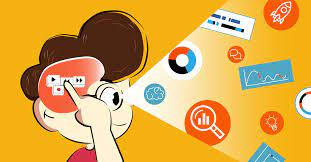 VẬN DỤNG
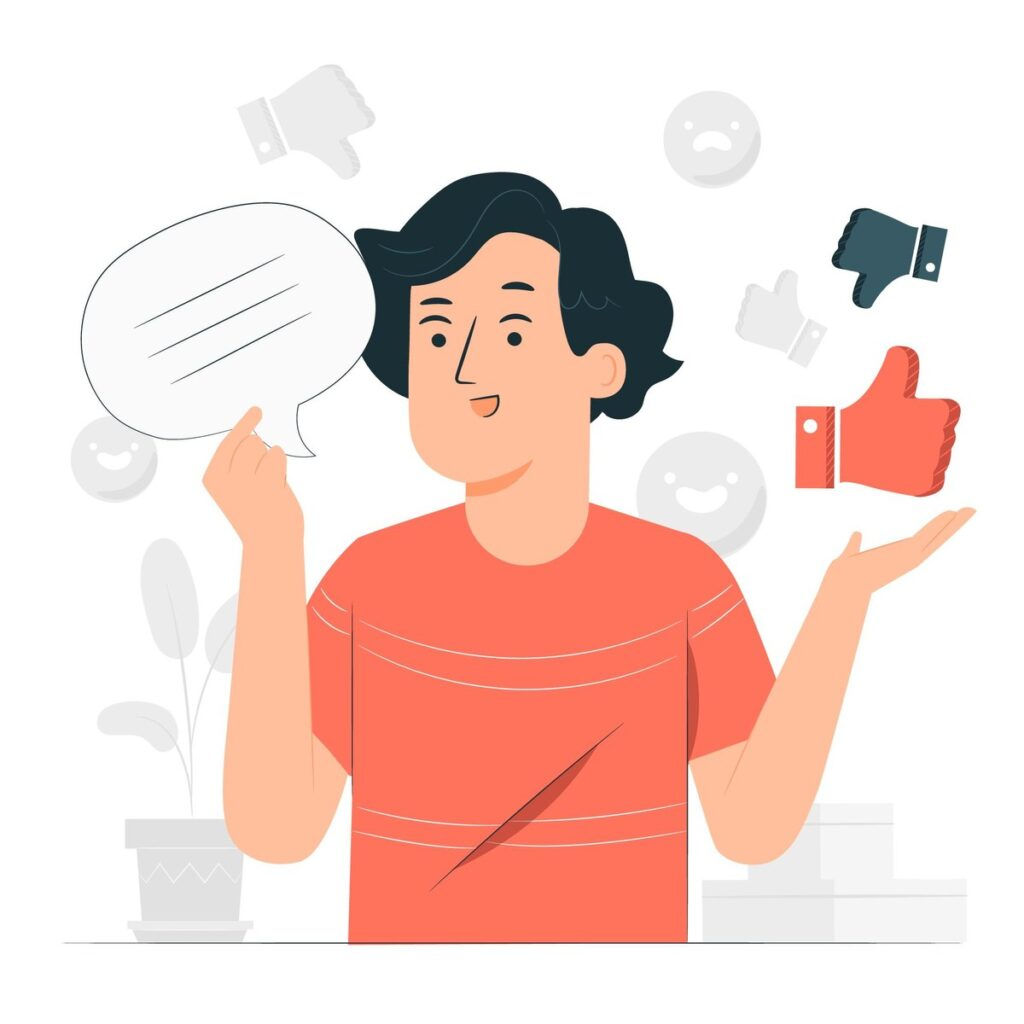 “Thiên nhiên nhiệt đới ẩm gió mùa thể hiện qua các thành phần tự nhiên ở địa phương em như thế nào?”
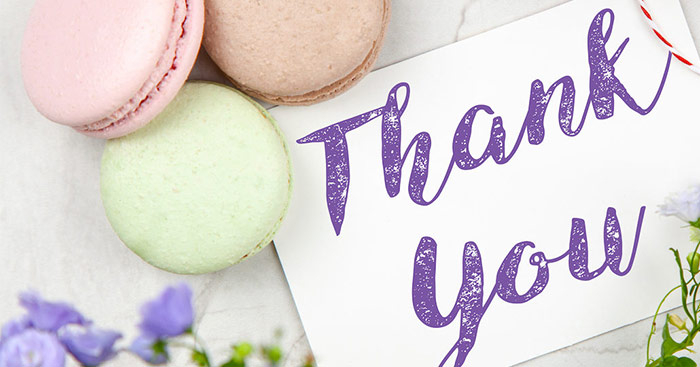 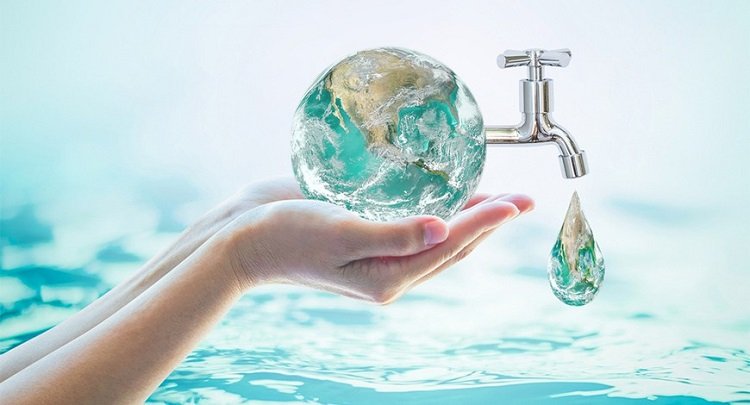